Data Provisioning Toolkit
Monitoring Visit E-Net
Open Data Lab Jakarta
March 26, 2015
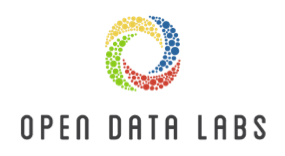 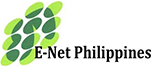 WORKFLOW
HTML
PDF
JPG
XLS
Tabular
Scraping
Restructuring
Cleaning
CSV
Converting
Publishing
OPENNESS SPECTRUM
CLOSED DATA
OPEN DATA
more open
Sumber: Michael Chui "The Economic Potential of Open Data"
COMMA SEPARATED VALUES (CSV)
name,gender,birthdate,city,salary
John Smith,M,1970-07-12,Bogor,24000 
Mary Smith,F,1976-02-11,Tangerang,50000 
Tony Money,M,1980-03-05,Depok,48000 
Cindy Moon,F,1984-08-08,Jakarta,120000 
Dodi Wandi,M,1981-01-24,Jakarta,12000
WORKFLOW
HTML
PDF
JPG
XLS
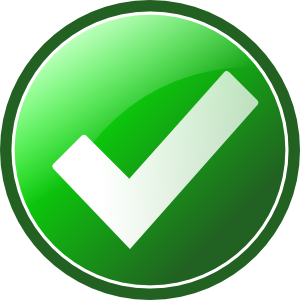 Tabular
Scraping
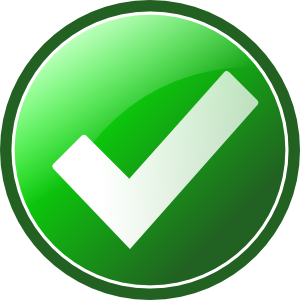 Restructuring
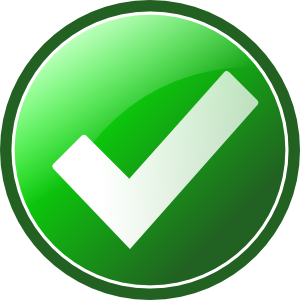 Cleaning
CSV
Converting
Publishing
Data Scraping
WEB SCRAPING
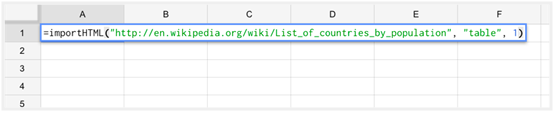 Google Docs: IMPORTHTML(url, query, index)
url - The URL of the page to examine,
query - Either "list" or "table" depending on what type of structure contains the desired data,
index - The index, starting at 1, which identifies which table or list as defined in the HTML source.
WEB SCRAPING
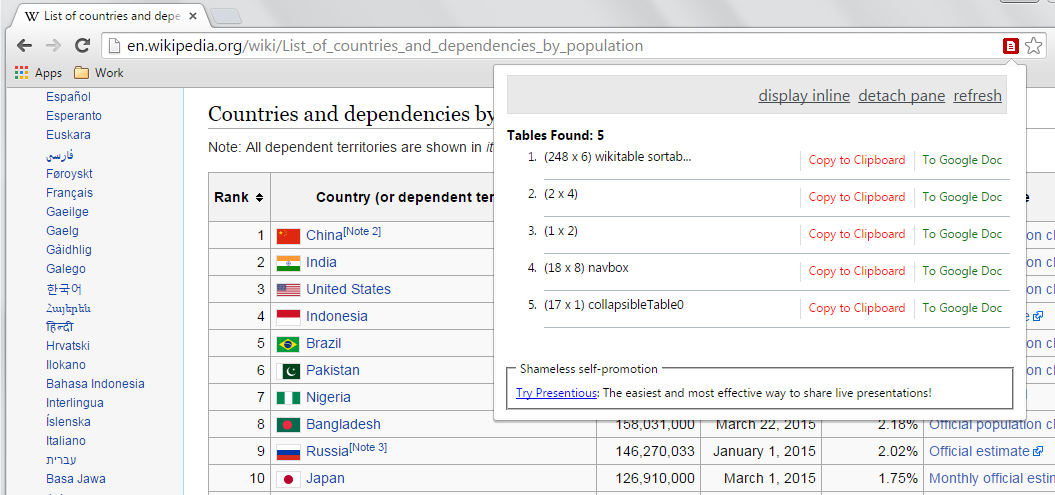 2.  Google Chrome Extensions: Table Capture.
PDF SCRAPING
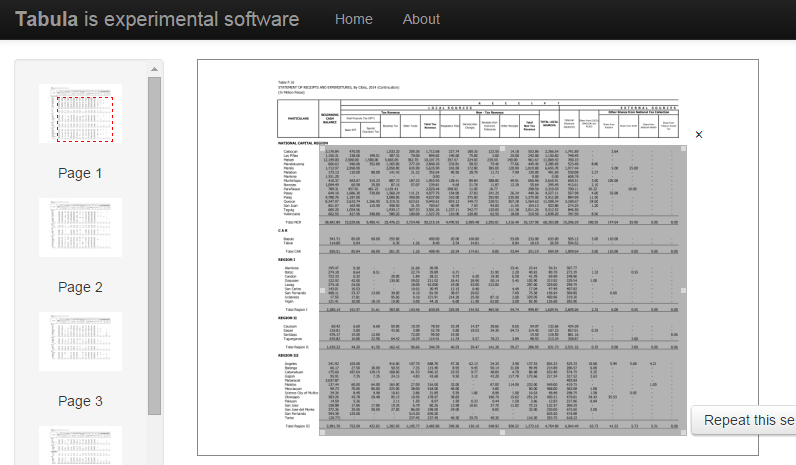 Tabula (http://tabula.technology)
PDF SCRAPING
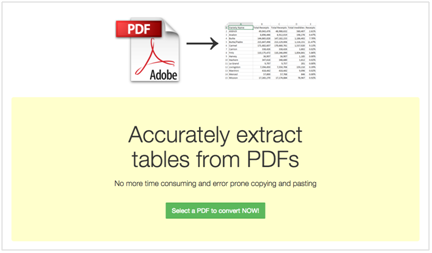 2.   PDF Tables (https://pdftables.com/)
IMAGE SCRAPING
Free OCR (http://www.free-ocr.com)
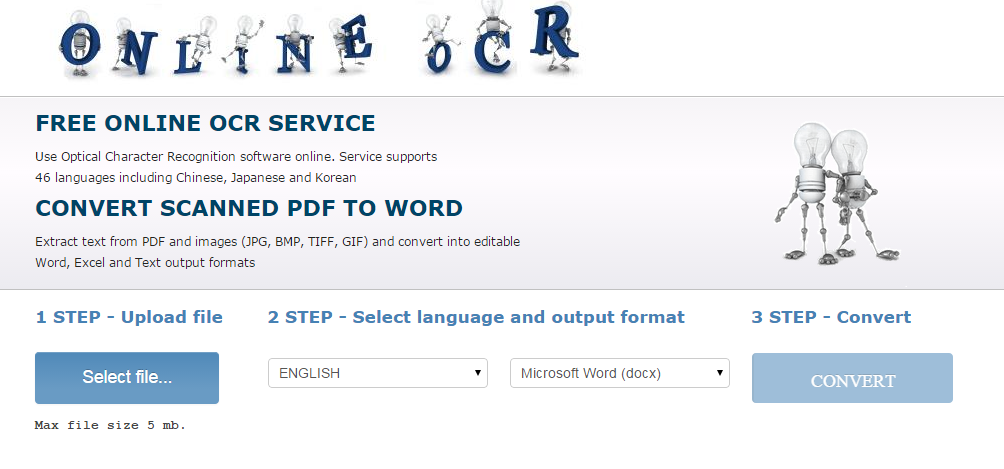 2.  Online OCR (http://www.onlineocr.net)
IMAGE SCRAPING
3.   CrowdCrafting (http://crowdcrafting.org/)
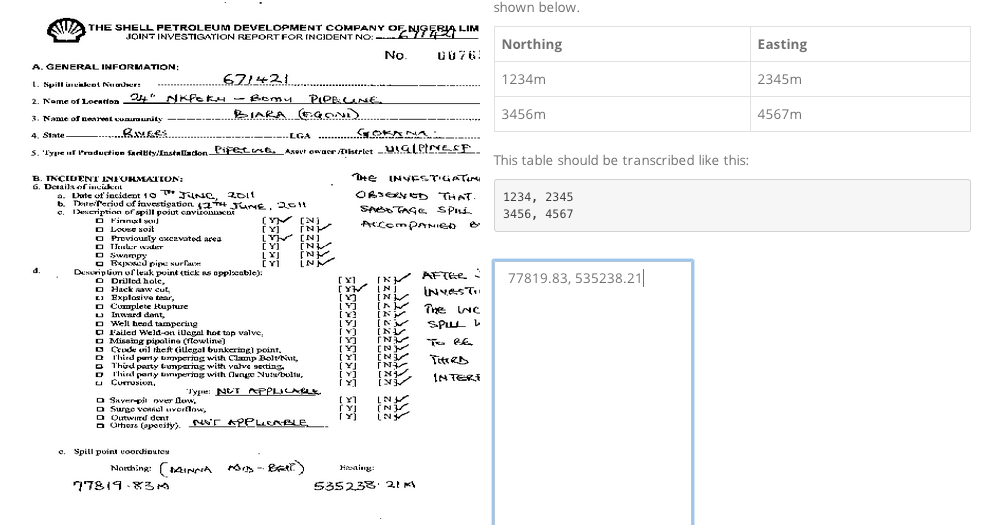 Data Restructuring
TABLE RESTRUCTURING
Remove titles / footers / logos / attributes,
Use a single table header,
One column, one data type,
Calculated columns or rows are not necessary,
Anonymize non-public information.
Remove blank rows / spacing
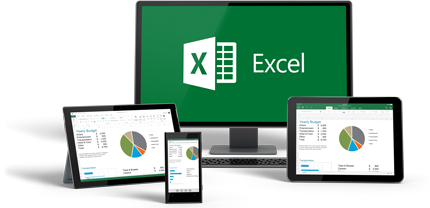 Data Cleaning
DATA CLEANING
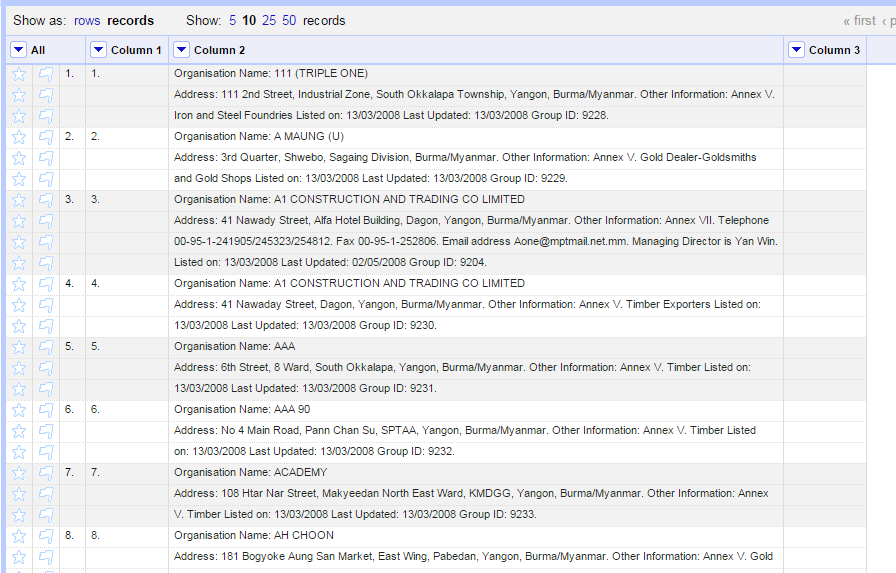 OpenRefine (http://openrefine.org/)
Data Visualing
DATA VISUALISATION
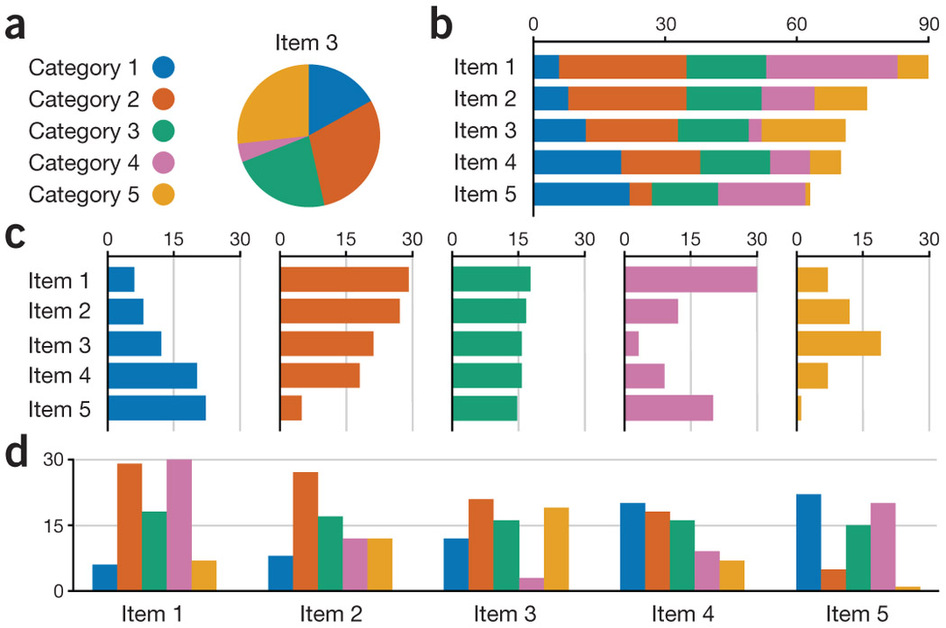 Microsoft Excel
DATA VISUALISATION
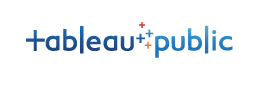 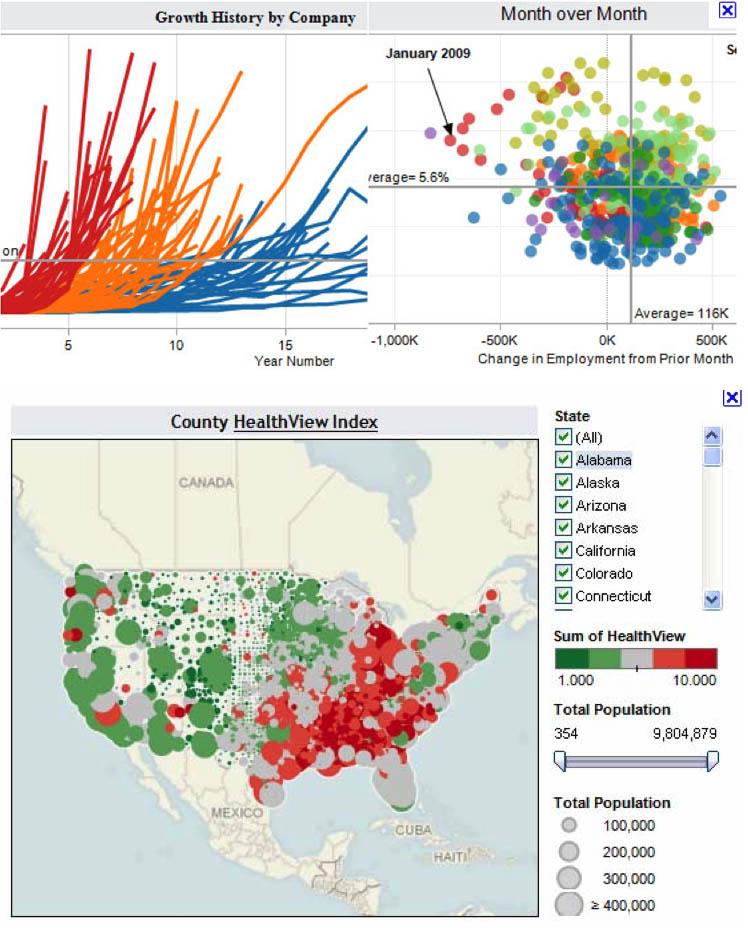 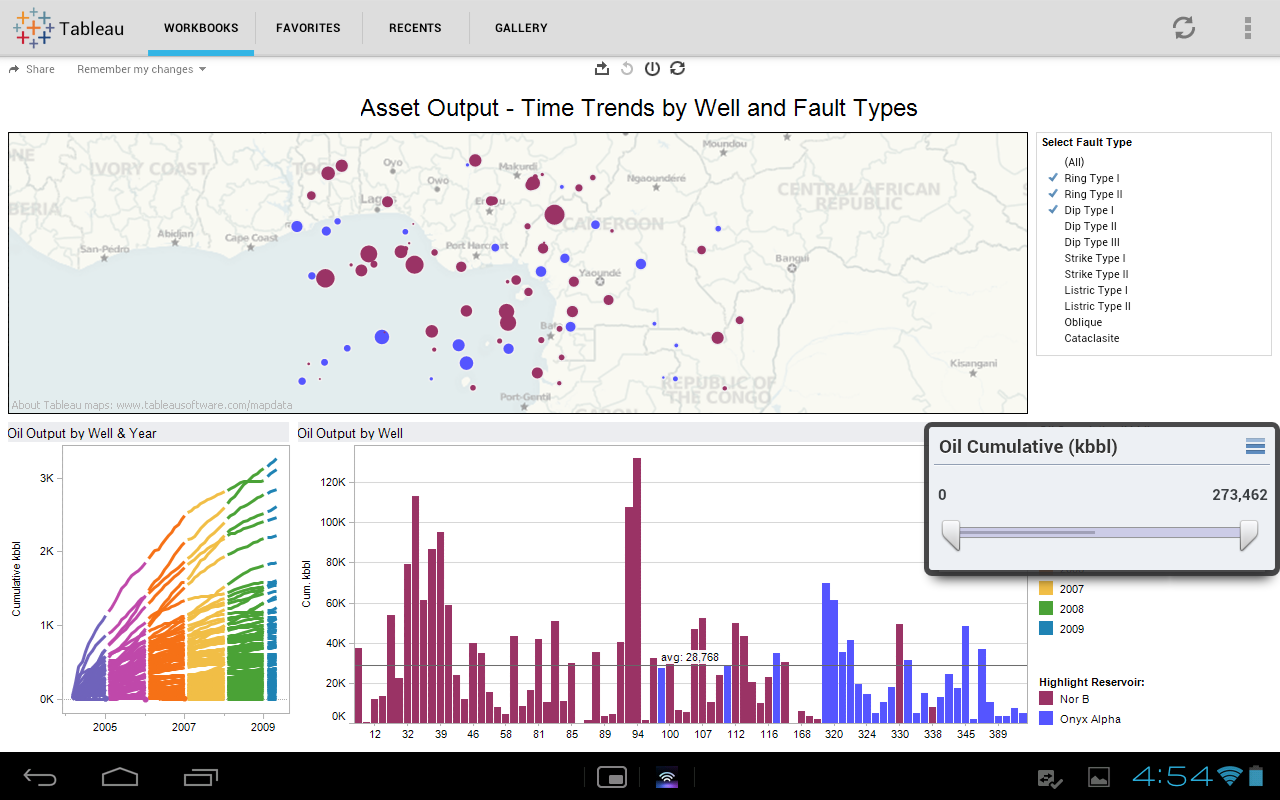 Tableau Public (http://www.tableau.com/public/)
QUESTIONS?
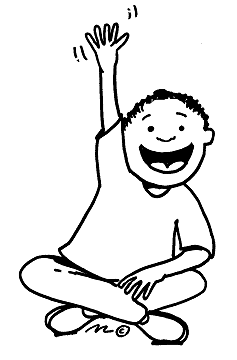 RESOURCES
Google Docs - http://drive.google.com
Tabula - http://tabula.technology (v0.9.7)
PDF Tables - https://pdftables.com
Free OCR - http://www.free-ocr.com
Online OCR - http://www.onlineocr.net
CrowdCrafting - http://crowdcrafting.org
OpenRefine - http://openrefine.org (v2.6)
Tableau Public - http://www.tableau.com/public/ (v8.3)
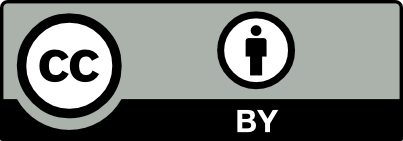 This work is licensed under a 
Creative Commons Attribution 4.0 
International License.